Scuola Primaria San Domenico Savio
Fagagna (Ud)
Sacramento del Perdono
Se il bambino decidesse di non mangiare più, cosa succederebbe?
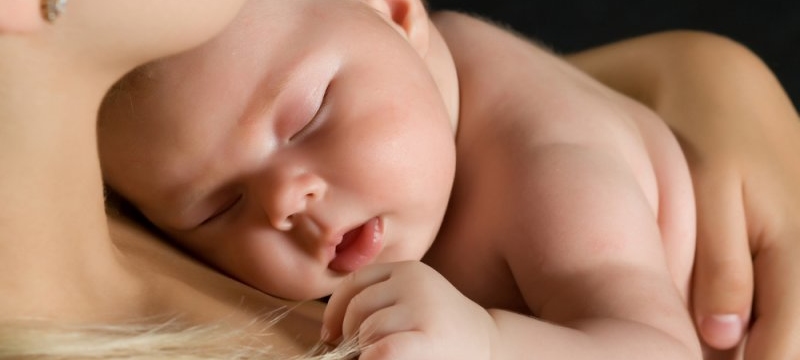 Questo assomiglia al peccato
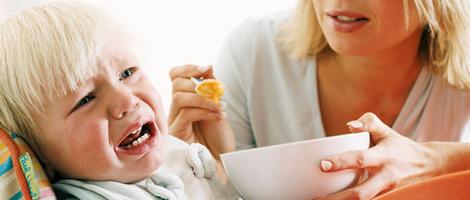 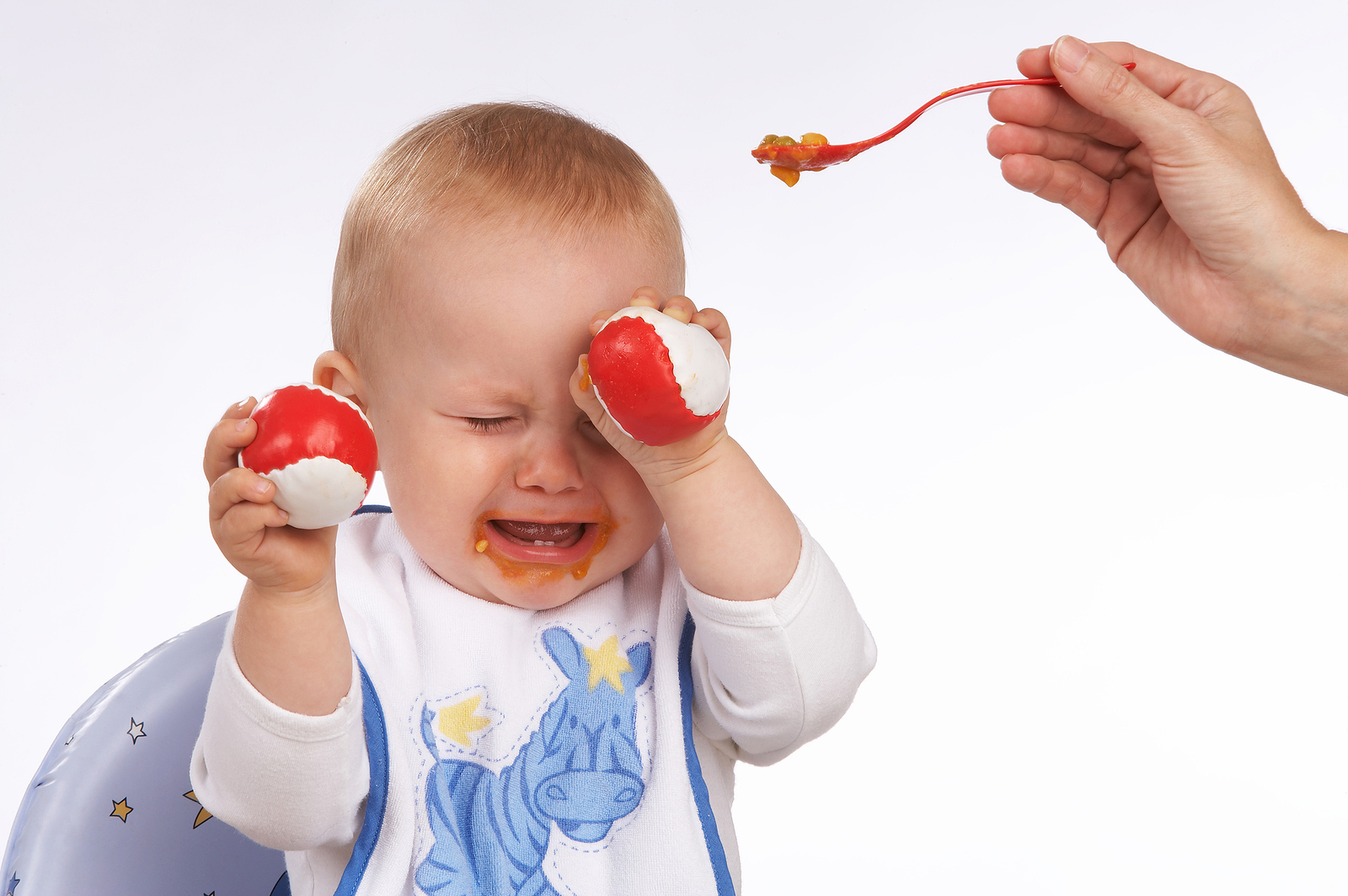 Riconciliarsi
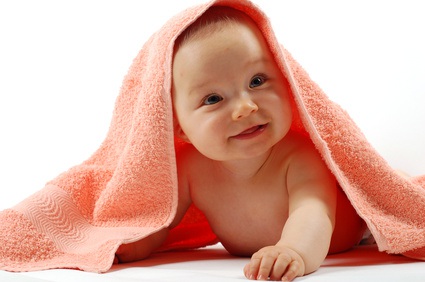 Riconciliarsi col mondo
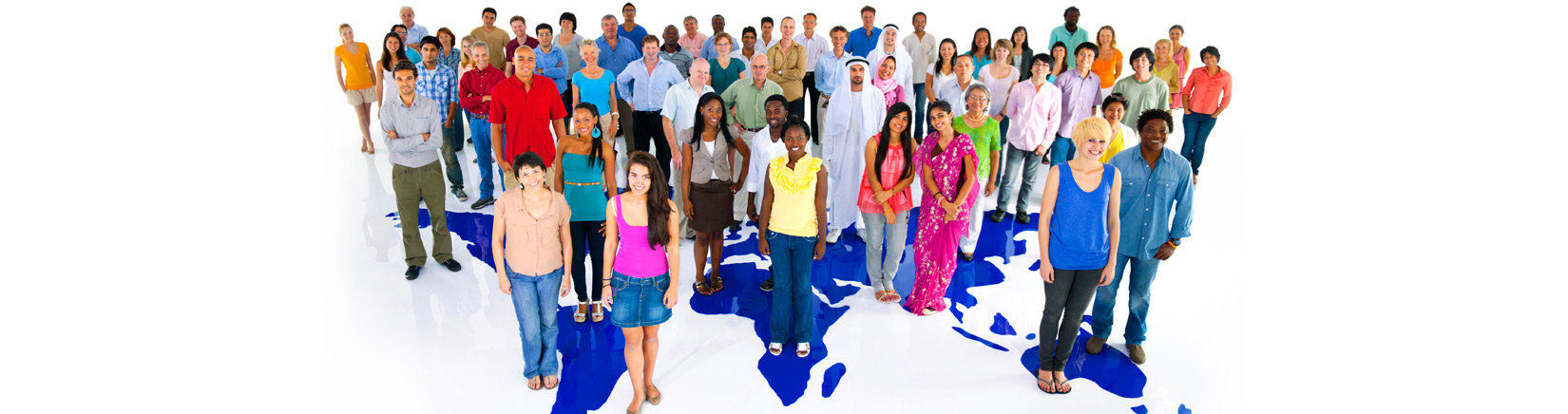 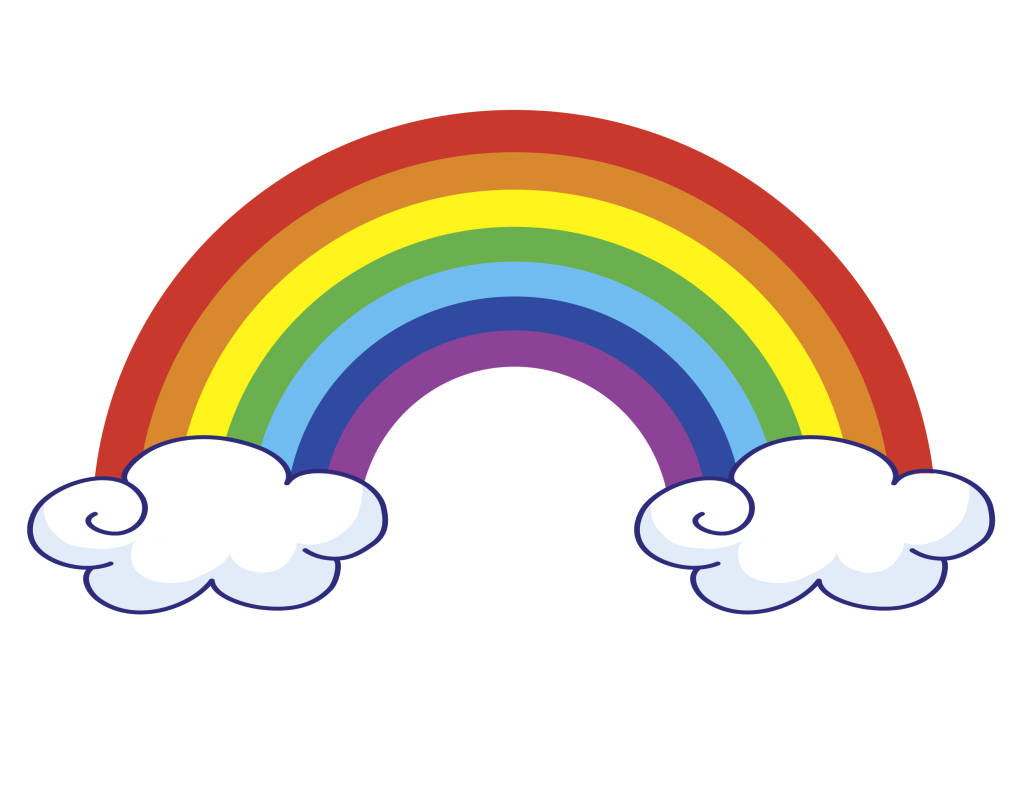 Riconciliarsi col mondo e con Dio
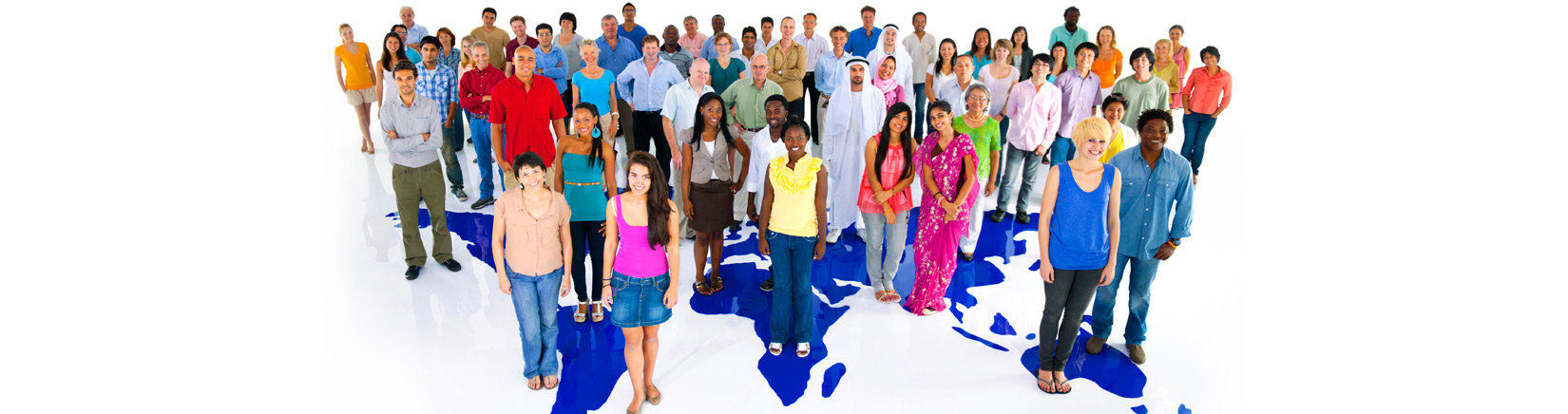 Dio libera
il popolo di Israele dalla schiavitù
dell'Egitto
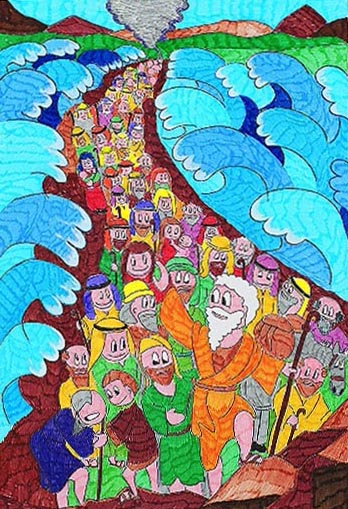 Libro dell'Esodo
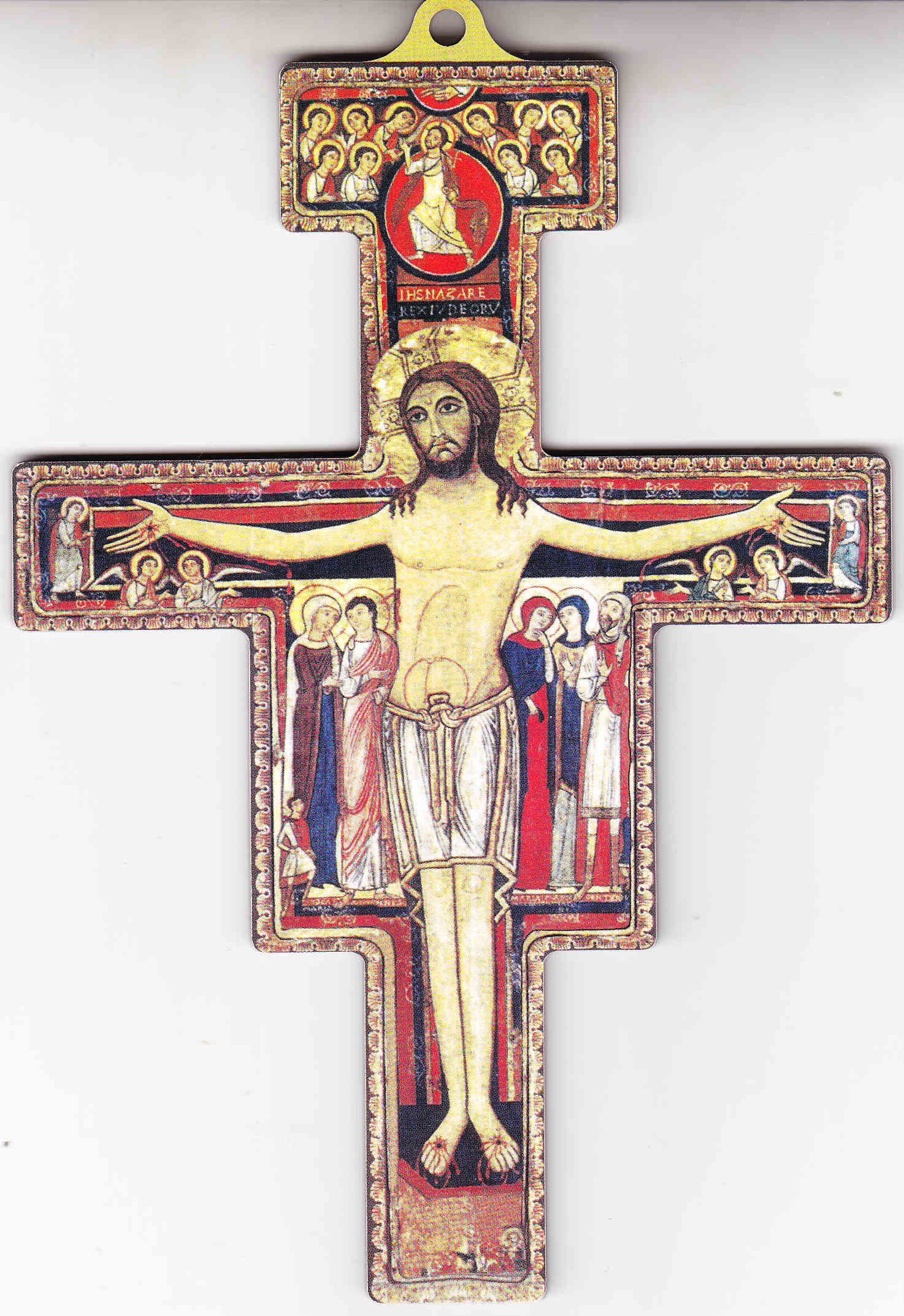 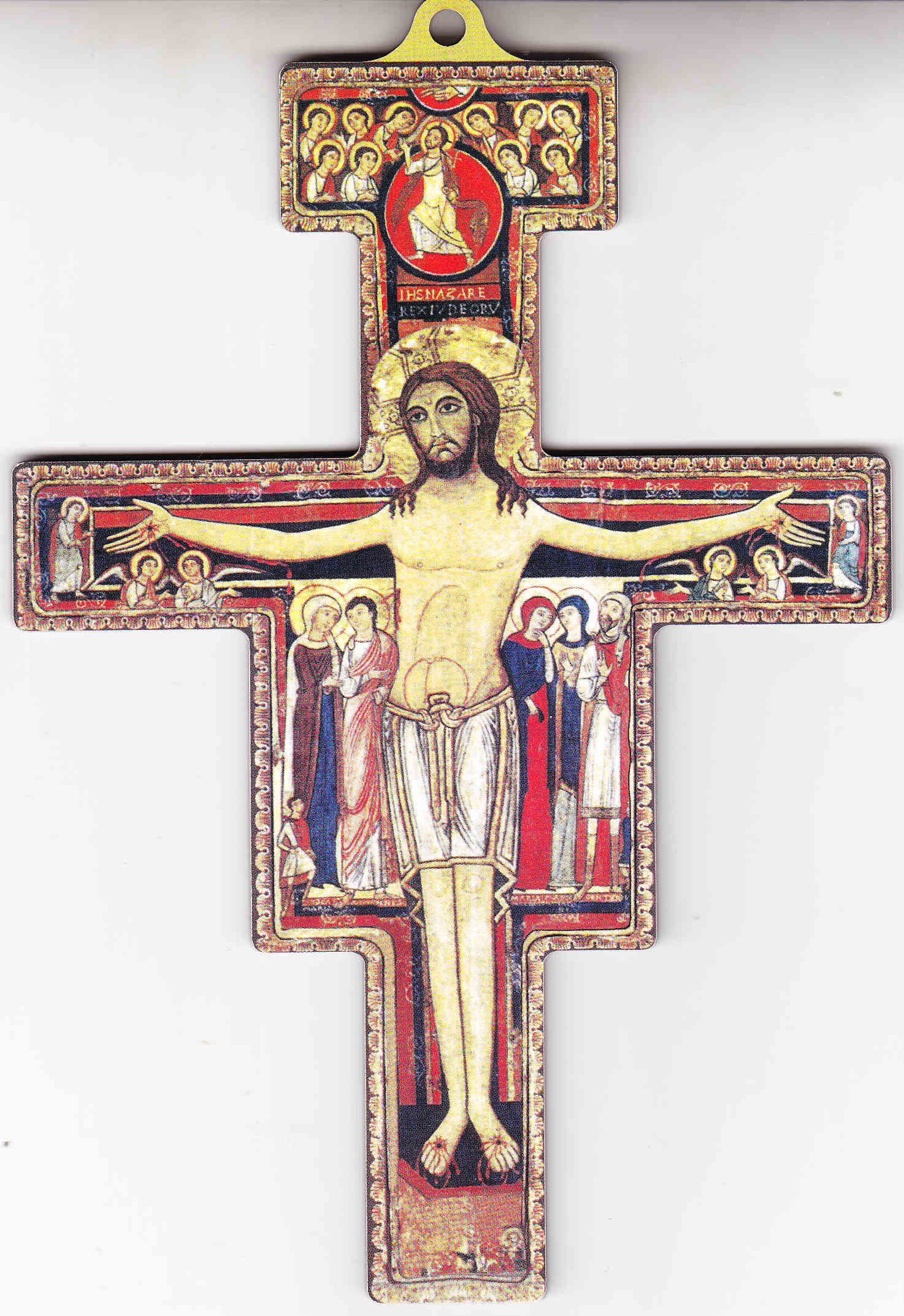 Gesù
svela
Dio
Misericordia
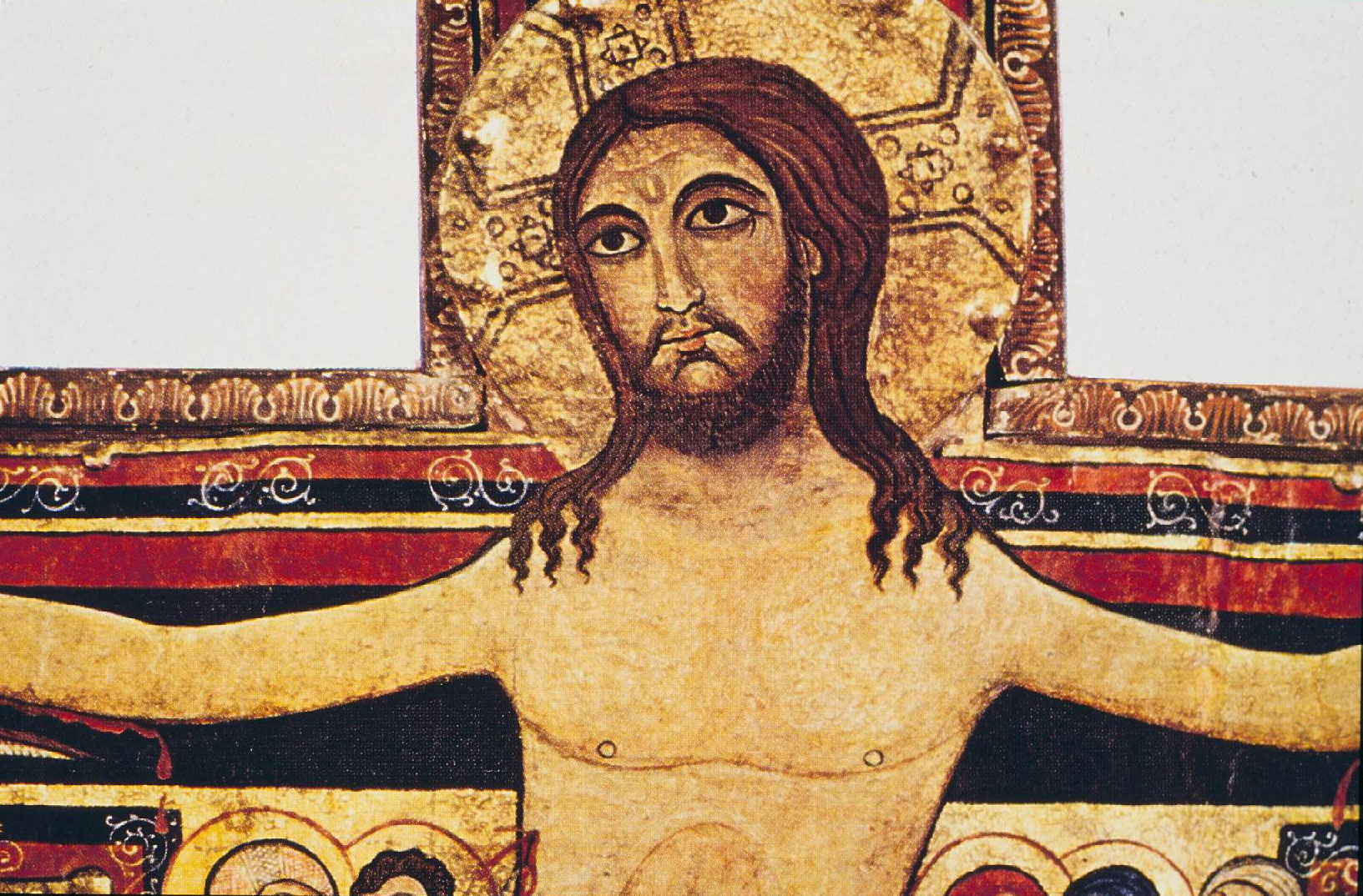 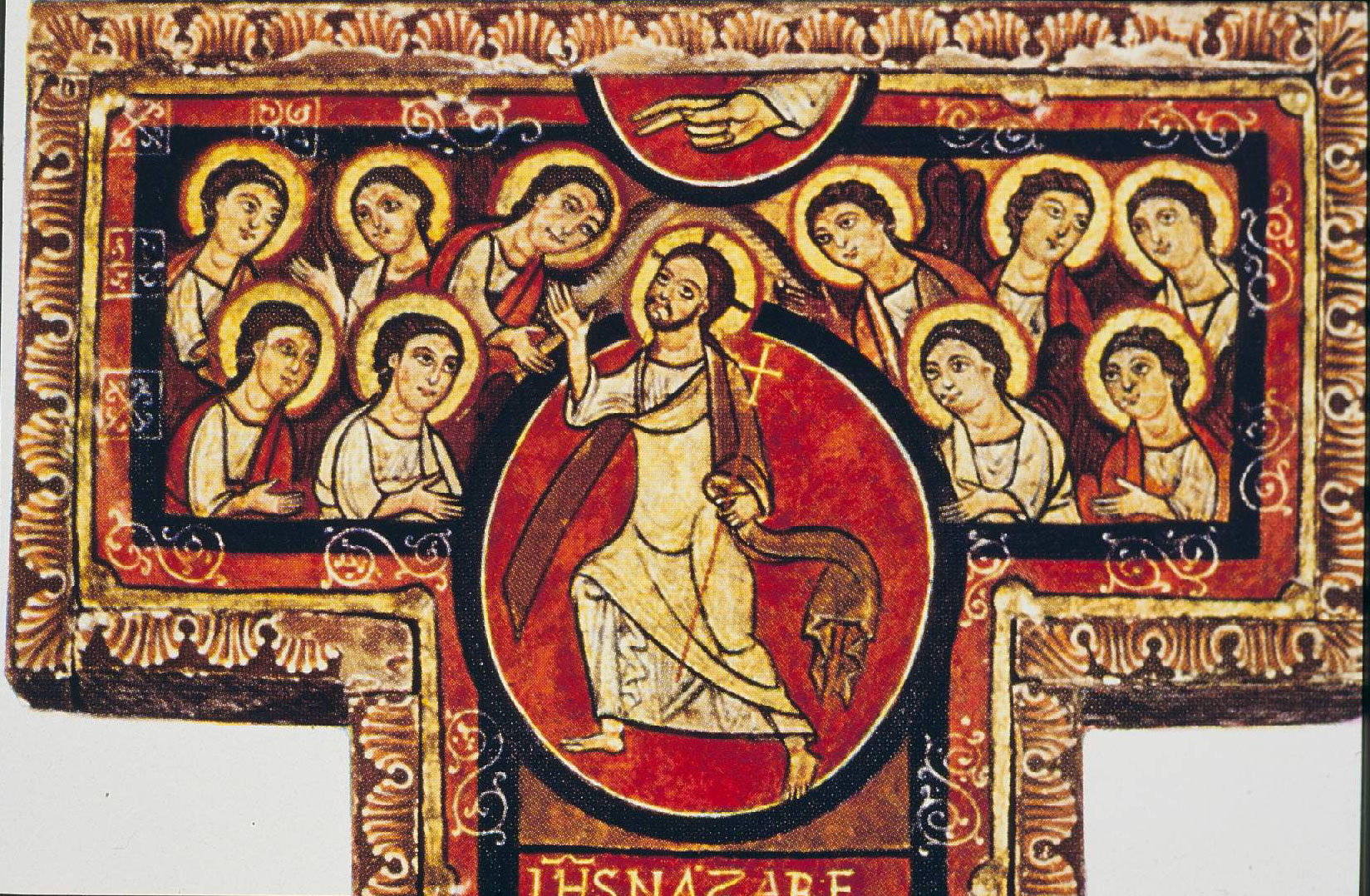 La Chiesa è
una comunità di persone
che si lascia riconciliare con Dio
in Gesù
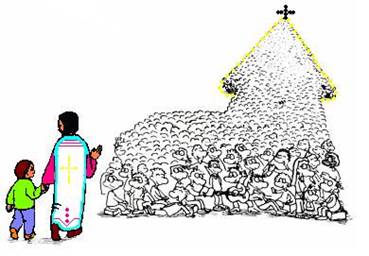 Il Sacramento del Perdono
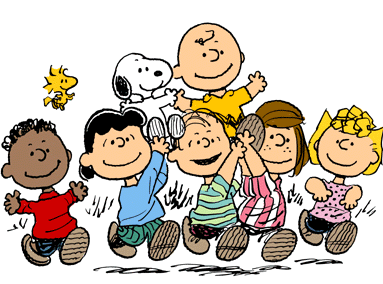 Come si svolge?
Il fedele porta il
peccato
Il presbitero porta il perdono di Dio
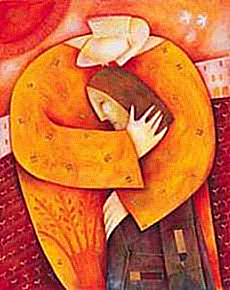 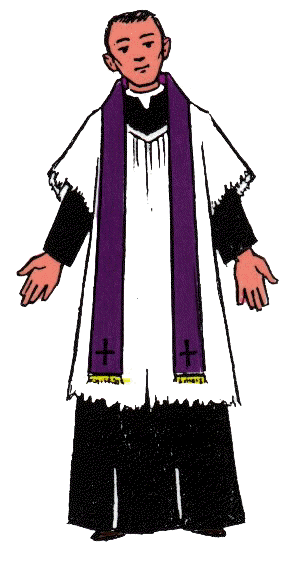 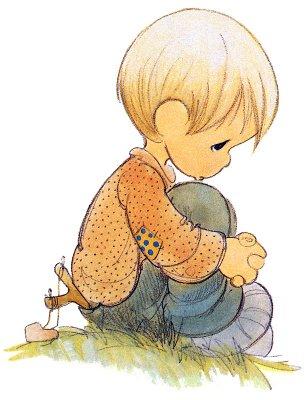 Assolve e benedice
Nel nome del Padre del Figlio e dello
Spirito Santo
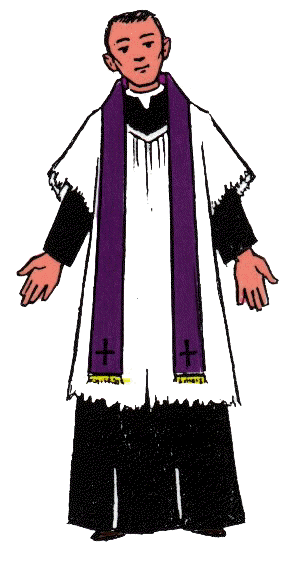 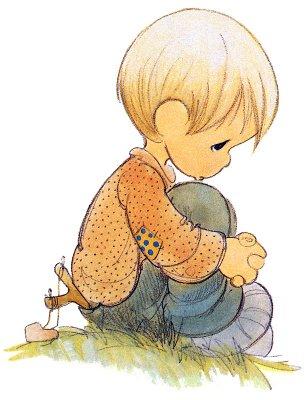 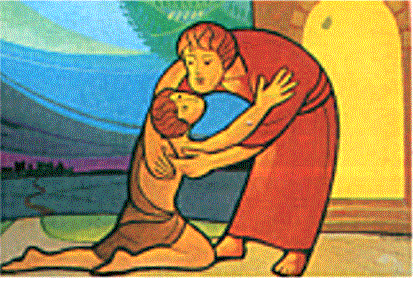 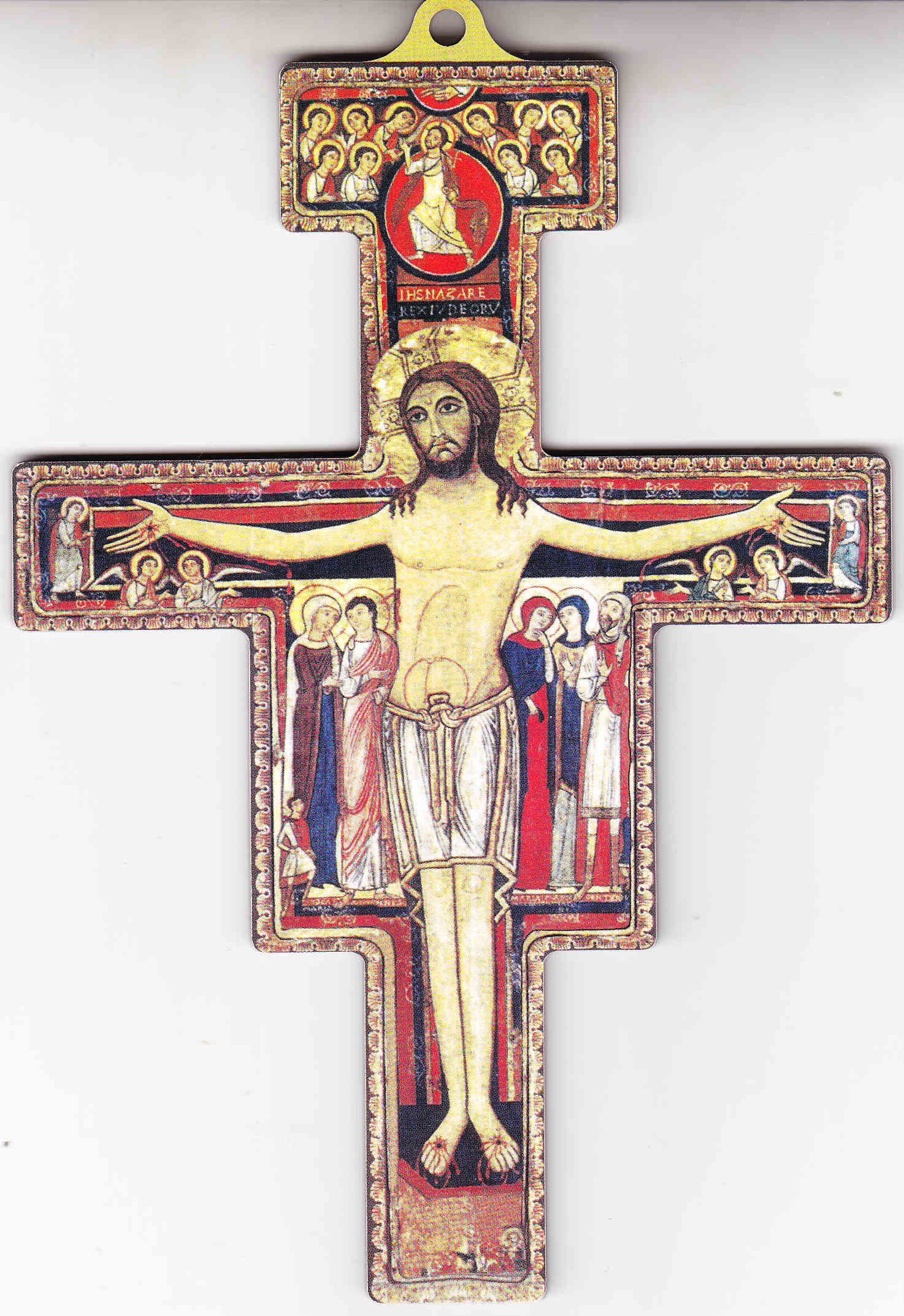 Sacramento del Perdono